On the Vulnerability of the Proportional Fairness Scheduler to Retransmissions Attacks
Udi Ben-Porat	 	ETH Zurich 		Switzerland
Anat Bremler-Barr	IDC Herzliya 		Israel
Hanoch Levy		Tel-Aviv University 	Israel
Bernhard Plattner	ETH Zurich 		Switzerland
INFOCOM 2011
Wireless Scheduling
Players: Base Station (BS) and Clients
 Time is divided to time slots
In each slot, data is sent to one user only
Clients have variable channel conditions
The scheduler selects a client for transmission  based on the reported channel condition of the users
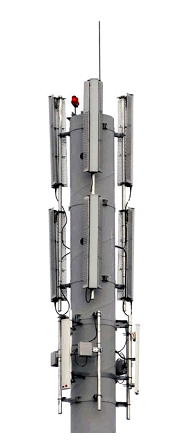 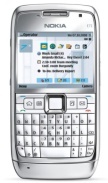 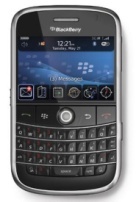 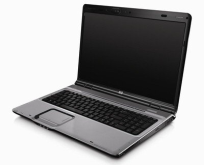 Scheduler’s objectives: 
 Good overall throughput performance of the system
 Fairness among users (avoid starvation)
2
PROBLEM & Contributions
The Common Scheduler – Proportional Fairness (PFS)
Fair  & Efficient (widely studied and deployed)
PROBLEM: Retransmission policy overlooked
ISSUE: Malicious Users can Downgrade Performance 
Contributions:
Expose vulnerability of the PFS wireless scheduler
Examine and Analyze potential solutions
Propose a solution that maintains fairness and immune to attacks
* All claims in this work are analytically proved and backed up by simulations.
3
Proportional Fairness Scheduler (PFS) – User Info
Rate (at time t)
Ri(t)
Vi(t)
Ai(t)
Priority Value
Throughput Average(until t)
The user with the highest priority is scheduled
Proportional Fairness Scheduler (PFS)
A1(t) =200
A2(t) =100
Throughput Average
V2(t) = 3
V1(t) = 2
Priority Value
Priority Value
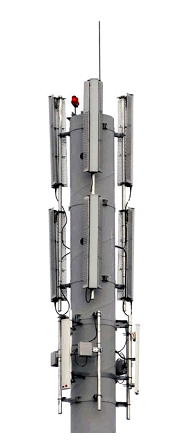 R2(t) = 300 b/s
R1(t) = 400 b/s
Rate
Rate
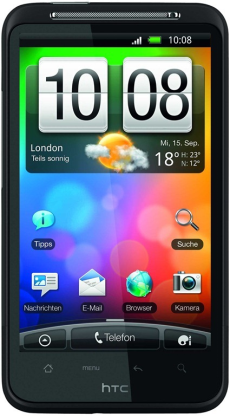 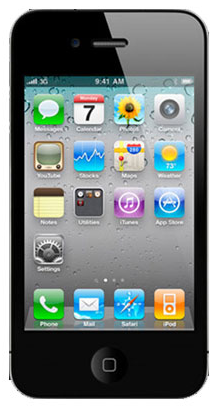 DATA
User 1
User 2
Base Station
5
Throughput Average Ai(t)
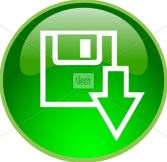 Throughput Average update – “Admitted Average”:


1ircv(t) = 1 if user i received a transmission in time t (o/w 0) 



Ri(t) is the “price” the user “pays” per transmission
Higher “price”  Higher Ai(t)  Harder to “win” future time slots
Ai(t+1) =  (1- ε)Ai(t) + ε1ircv(t)Ri(t)
6
Sorry, I didn’t get it.
Send again please!
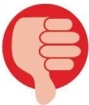 Frame Losses and Retransmissions
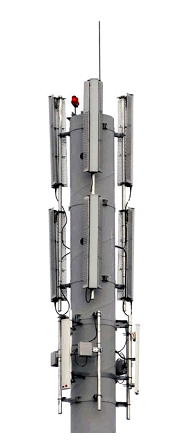 Hmm…
Hey!
What about us?
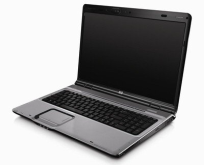 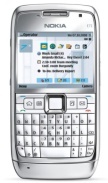 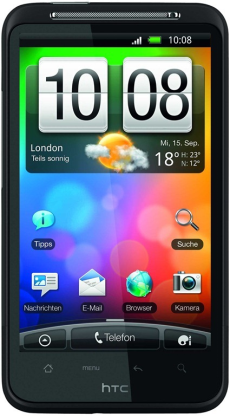 OK, just a moment
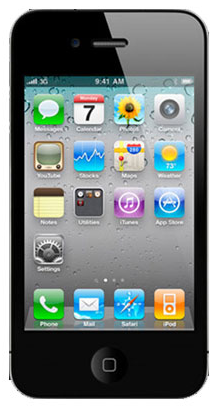 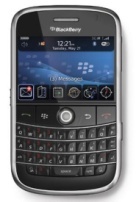 DATA
1. When to retransmit a lost frame?
Should pending retransmissions get the highest priority?
2. What is the real received data rate?
Due to losses, Ri(t) does not reflect the real rate to the user
Frame Losses and Retransmissions
When to retransmit a lost frame? 
„Fast Ret.“
Retransmit immediately  (ignore other users)
„Slow Ret.“
Some other user has higher priority?  - Delay retransmission
Effective Rate -  Rei(t)
Effective Rate  = The rate the user is expected to receive
Example: Ri(t) = 200 Kb/s , Loss Prob. = 0.2  Rei(t) = 160 Kb/s
	 		Vi(t) = Rei(t) / Ai(t)
8
Frame Losses and Retransmissions
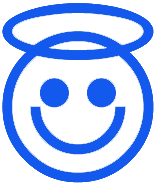 t = 1
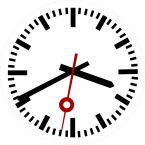 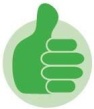 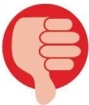 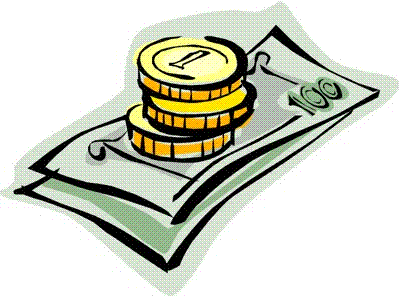 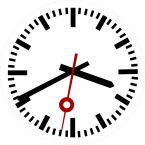 200
Kb/slot
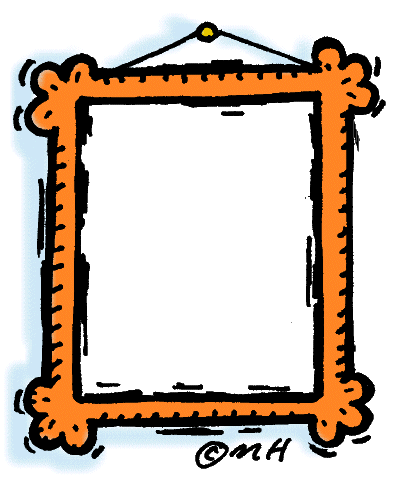 101000100101010110111000
= 0
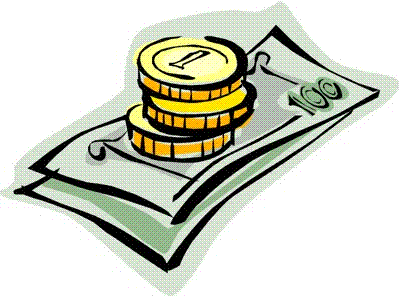 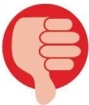 0 Kb
200Kb
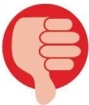 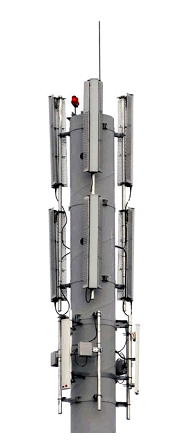 Rate selected: 200 b/s
Prob. For frame loss = 0.2
Rei(t) = 200(1-0.2)=160 b/s
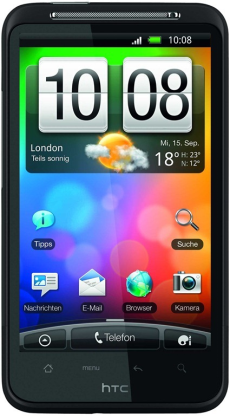 NEW DATA
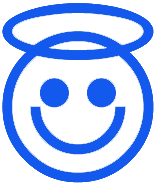 User i
Base Station
9
Frame Losses and Retransmissions
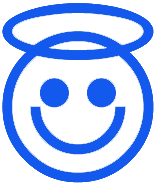 t = 2
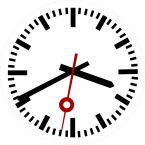 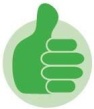 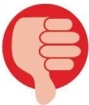 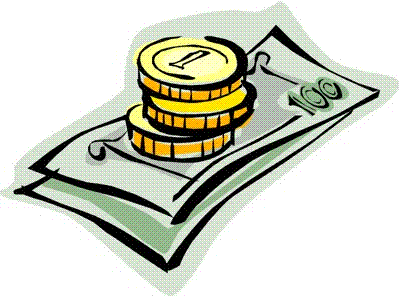 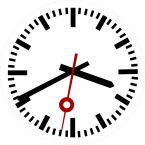 200
Kb/slot
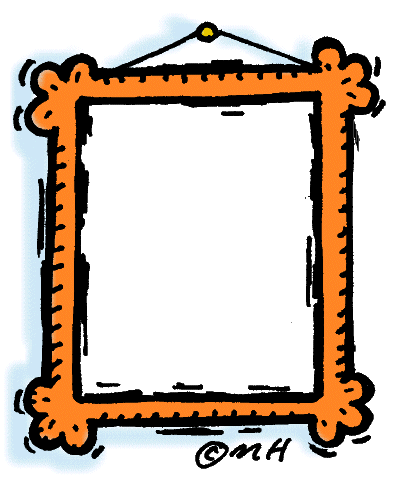 101000100101010110111000
= 200
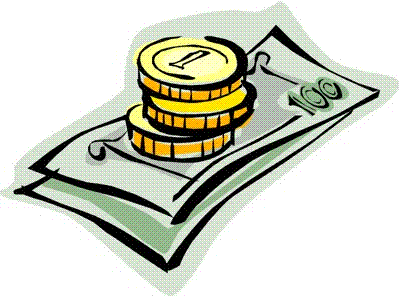 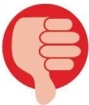 0 Kb
200Kb
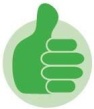 200 Kb
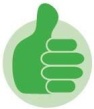 200Kb
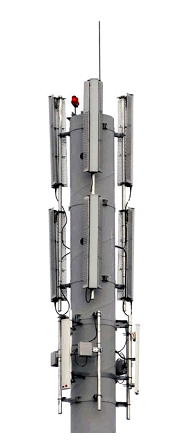 Rate selected: 200 b/s
Prob. For frame loss = 0.2
Rei(t) = 200(1-0.2)=160 b/s
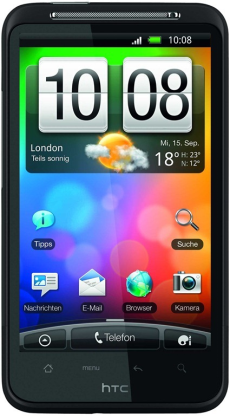 RETRANSMISSION
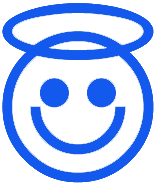 User i
Base Station
10
Our Contributions
Retransmissions Scheduling – Vulnerable!
Propose Immune & Fair solutions
11
Admitted Average – Malicious Attack
Rate selected: 200 b/s
Prob. For frame loss = 0.2
Rei(t) = 200(1-0.2)=160 b/s
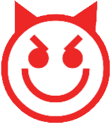 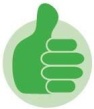 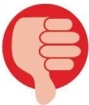 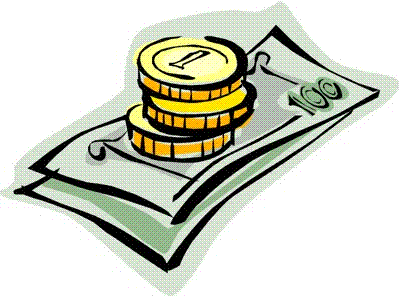 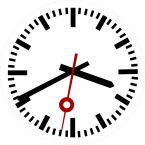 200
Kb/slot
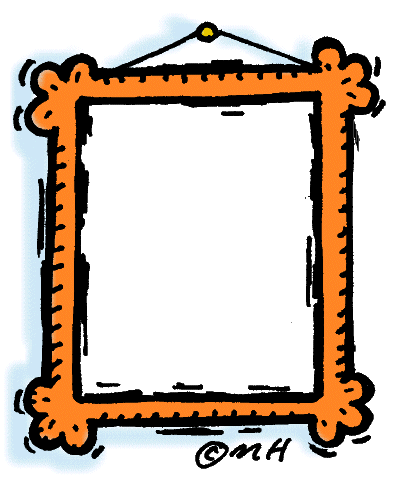 101000100101010110111000
= 0
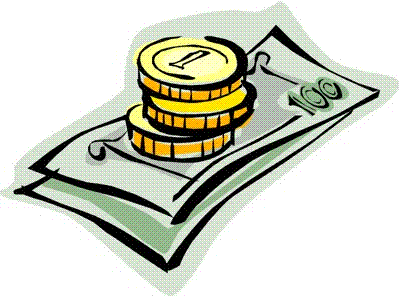 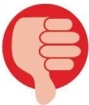 0 Kb
200Kb
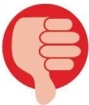 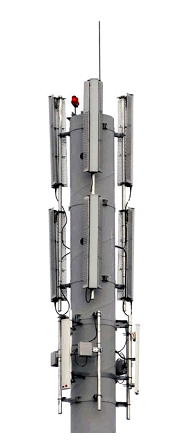 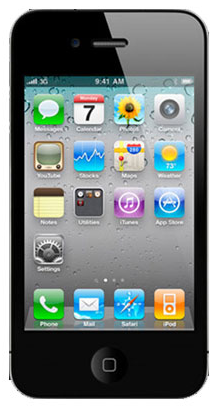 NEW DATA
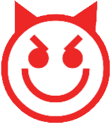 Malicious
User
Base Station
12
Admitted Average – Malicious Attack
Rate selected: 200 b/s
Prob. For frame loss = 0.2
Rei(t) = 200(1-0.2)=160 b/s
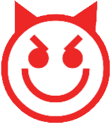 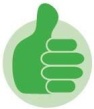 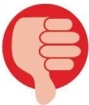 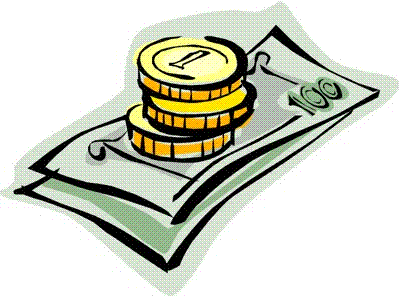 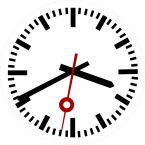 200
Kb/slot
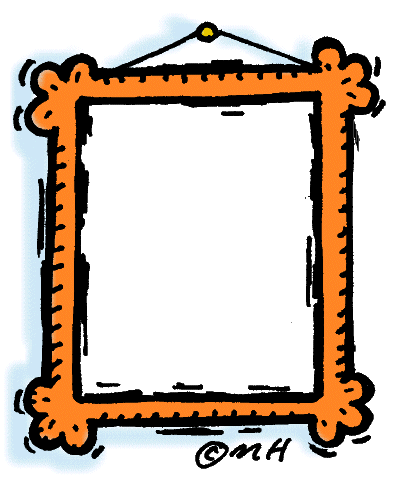 101000100101010110111000
= 200
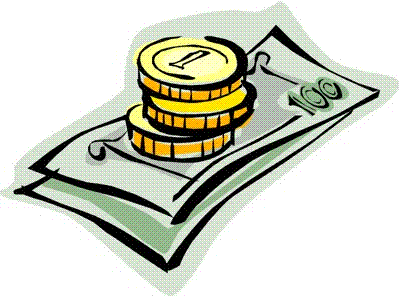 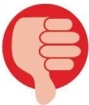 0 Kb
200Kb
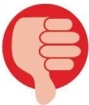 0 Kb
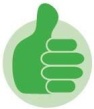 200Kb
200Kb
200Kb
200Kb
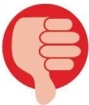 0 Kb
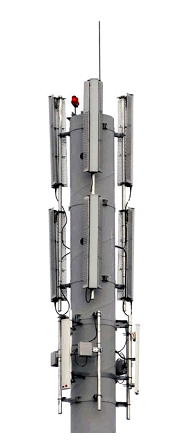 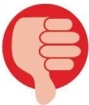 0 Kb
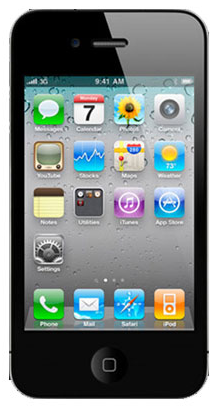 RETRANSMISSION
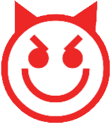 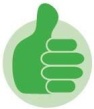 200 Kb
Malicious
User
Base Station
13
Retransmissions Attack – Simulation Results
Example:
10% are malicious
# of retransmissions are limited to Lmax =10

40% time share loss for  every regular user
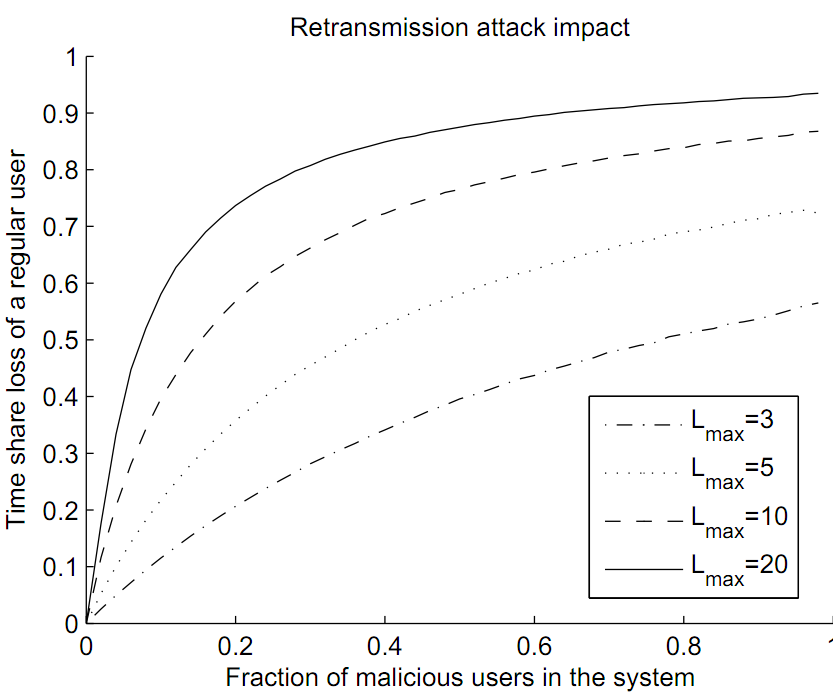 X – Percentage of malicious users
Y – Time share loss for regular users
14
Results
15
Sol #1 – Transmission Average
Sol #1 - “Pay” for every transmitted frame


1isnd(t) = 1 if a frame was sent (o/w 0)
Ai(t+1) =  (1- ε)Ai(t) + ε1isnd(t)Ri(t)
16
Immunity of “Transmission Average”
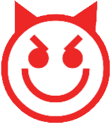 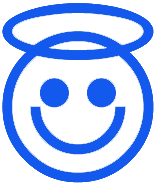 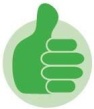 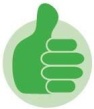 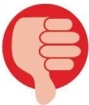 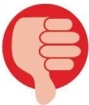 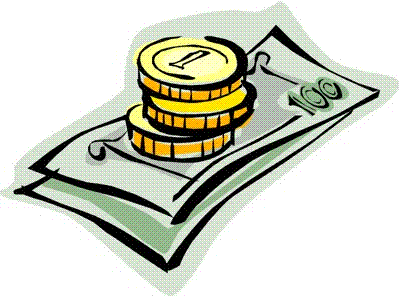 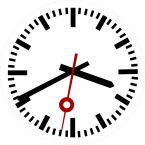 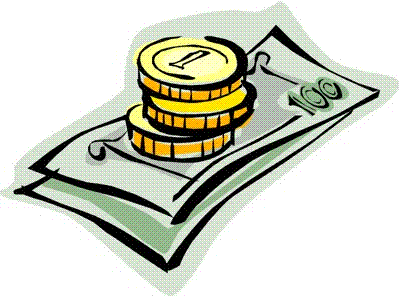 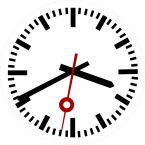 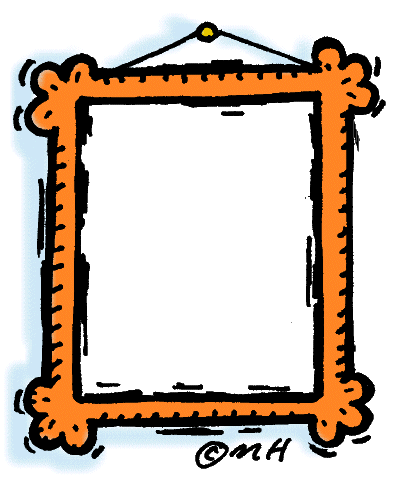 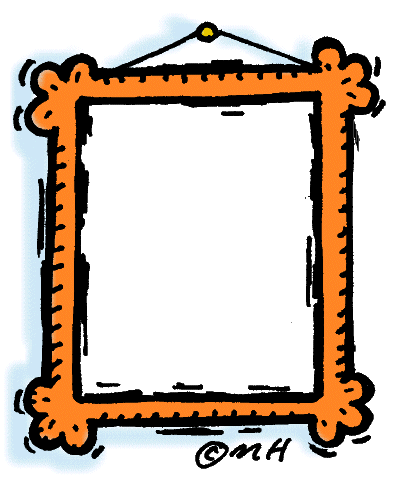 101000100101010110111000
101000100101010110111000
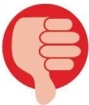 200 Kb
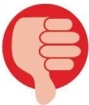 200 Kb
200Kb
200Kb
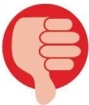 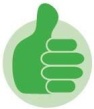 200 Kb
200 Kb
200Kb
200Kb
200Kb
200Kb
200Kb
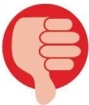 Total “Payment”: 400Kb
200 Kb
The Scheduler is immune to attack
What about Fairness?
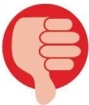 200 Kb
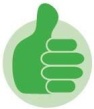 200 Kb
Total “Payment”: 1000Kb
17
Transmission Average – Distorted Fairness
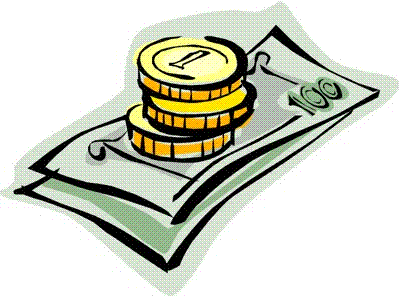 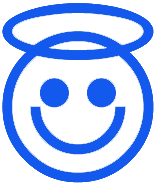 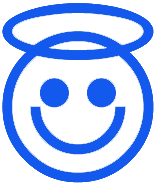 User A has a better channel condition than User B, but still…
…gets  smaller time share
…receives less throughput
This stands against any notion of fairness!
* Long run results. Derived from an analytical result proved in the paper.
18
Results
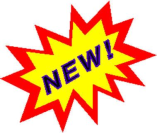 19
Sol #2 – Effective Average
“Pay for what I expect you to receive”



Immune: Malicious has to pay for excessive ret.
Fair: Ai(t+1) = The throughput user i actually received
Ai(t+1) =  (1- ε)Ai(t) + ε1isnd(t)Rei(t)
20
Effective Average (Sol. #2)
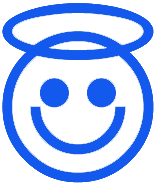 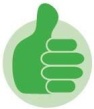 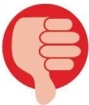 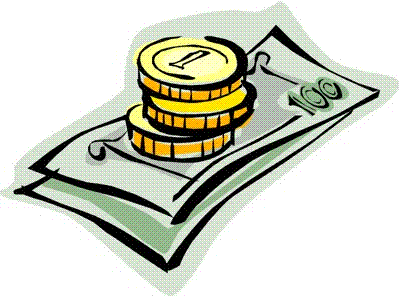 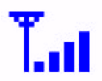 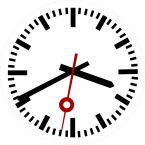 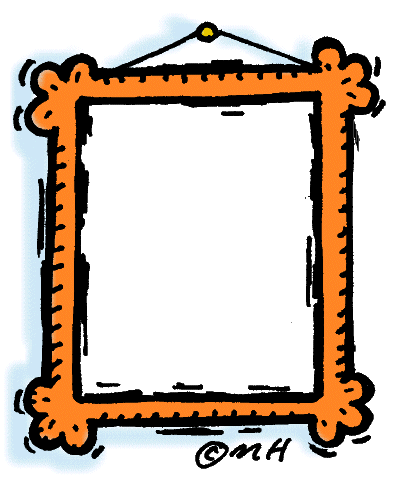 101000100101010110111000
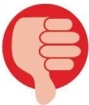 150 b/s
150 b/s
300 b
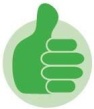 150 b/s
150 b/s
300 b
Regular user: 300 b/s, 2 transmissions
Rate selected: 300 b/s
Frame loss Probability = 1/2
Rei(t) = 150 b/s
21
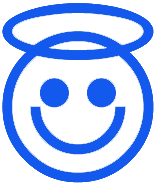 Effective Average (Sol. #2) for Fast retransmissions
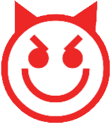 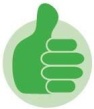 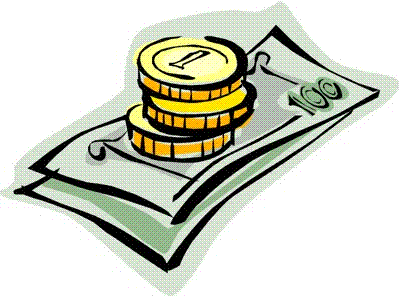 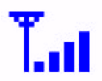 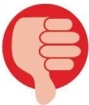 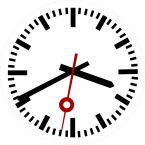 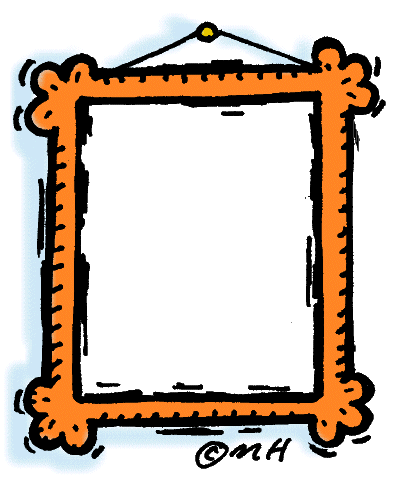 101000100101010110111000
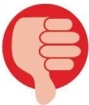 150 b/s
150 b/s
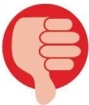 10 b/s
10 b/s
300 b
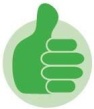 10 b/s
10 b/s
Regular user: 300 b/s, 2 transmissions
Rate selected: 300 b/s
Frame loss Probability = 1/2
Rei(t) = 150 b/s
Malicious user: 170 b/s, 3 transmissions
22
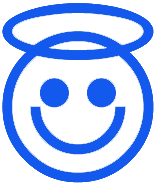 Results
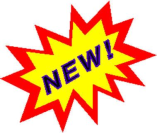 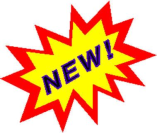 23
Sol #3 – Initial Effective Rate (for Fast Ret.)
Initial Effective Rate (sol #3)
Every retransmission costs as the first transmission

Fi (t)= The last time slot where user i received an initial trans.

Choosing fast retransmission is preferred when:
Small changes in channel conditions between slots
Time slots are very short
Channel condition is stable
The preferred user in time t, is probably also the one in t+1
Ai(t+1) =  (1- ε)Ai(t) + ε1isnd(t) Rei(Fi (t))
24
Results
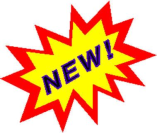 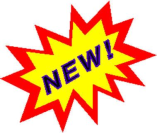 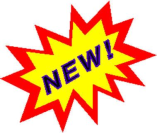 25
Conclusions
The Proportional Fairness Scheduler is vulnerable to retransmissions attacks
Both for Fast and Slow retransmission methods

We proposed modifications to PFS
Proved to be proportional fair and immune to ret. attacks
Both for Fast and Slow retransmission methods
26
Questions?
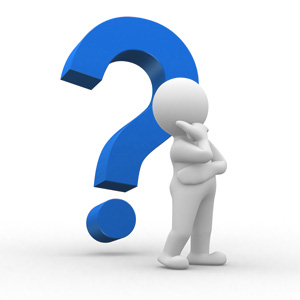 27